Nordiska riktlinjer för diagnostik och uppföljning av ärftliga myeloiska neoplasier
Utbildningsmaterial – augusti 2019
Bianca Tesi, Panagiotis Baliakas, Per Ljungman, Jörg Cammenga och Eva Hellström Lindberg
Varför behöver vi riktlinjer?
Ärftliga myeloida neoplasier är tillstånd som ökar i incidens eftersom vi genom förbättrad diagnostik upptäcker allt fler fall
Ärftliga myeloida neoplasier utgör en ny subgrupp i WHO Klassifikationen 2016 och omfattar patienter med konstitutionella genförändringar vilka medför ökad risk för utveckling av myeloida neoplasier
Det är viktigt att läkare inom vuxen och pediatrisk hematologi ”känner igen” patienter som bör utredas för ärftliga tillstånd eftersom
Utredningen skiljer sig från den vid förvärvade maligniteter
Resultaten kan ha stor betydelse för handläggning och behandling
2
WHO klassifikationen 2016: ärftlig predisposition
AML och MDS vanligast. MPN förekommer liksom lymfoida tillstånd
Tillstånden indelas i tre grupper:
Utan förekommande sjukdom eller organdysfunktion
Med föregående påverkan på trombocyter
Med annan organdysfunktion (syndromatiskt tillstånd)
3
WHO klassifikationen 2016
Classification of myeloid neoplasms with germ line predisposition
* Lymphoid neoplasms also reported.
4
Varför är det viktigt att diagnostisera dessa patienter?
Ur individperspektiv
Förklara sjukdomsbild och symtom
Behandling av den myeloida maligniteten kan behöva modifieras 
Vissa tillstånd kan medföra ökad toxicitet vid vanlig kemoterapi
Om allogen stamcellstransplantation – val av rätt benmärgdonator
Behov av utredning och kontroll av icke-hematologiska symtom
Adekvat genetisk vägledning vid familjebildning
5
Varför är det viktigt att diagnostisera dessa patienter?
Ur familjeperspektiv
Risk för att utveckla sjukdom varierar mellan olika typer av genförändringar, från några % till >50%
Friska släktingar som bär på anlaget kan alltså behöva uppföljningsprogram 
Anlagsbärartest före val av donator inför HSCT
Rådgivning inför familjebildning
6
Hur ärvs ett sjukdomsanlag?
Autosomalt dominant (t.ex. CEBPA, RUNX1, GATA2, TERT, Diamond-Blackfan anemi)
En kopia av genens två kopior är muterad, den andra är frisk
Flera generationer drabbas, båda könen drabbas, 50% risk att föra vidare anlaget om man är bärare
Risken att utveckla symtom beror på sjukdomens penetrans, dvs till vilken grad genförändringen leder till sjukdom 
Ibland nymutation hos patienten (föräldrarna ej bärare)
Autosomalt recessivt (t.ex. de flesta Fanconi anemi)
Båda kopior av genen är muterade, friska föräldrar (=anlagsbärare), båda könen drabbas
25% risk för syskon att ha samma uppsättning
Ökad risk vid släktgifte
X-bunden recessivt (t.ex. DKC1)
Genen sitter på X kromosomen (män - en X kromosom, kvinnor - 2 X kromosomer)
Drabbar män, kvinnor är ofta friska bärare. Kvinnor har 50% risk att föra vidare anlaget till söner.
7
Verktyg för att identifiera patienter med myeloida maligniteter som skall utredas
Detaljerad familjehistoria*
Sjukdomshistoria/klinisk undersökning
Primär utredning av benmärg: t ex analys av förvärvade förändringar genom NGS (next generation sequencing) eller sk panelsekvensering kan inge misstanke om ett ärftlig tillstånd
Kunskap av de vanligaste syndromen med ökad risk för MDS/AML

*vid ärftlighetsutredning på onkogenetiska mottagningar verifieras uppgifter om släktingar genom inhämntning av journalkopior, utdrag från cancerregister, mm via skriftlig fullmakt.
8
Detaljerad familjehistoria (minst 3 generationer)
Fråga om förstagradsläktingar (FGS: föräldrar, syskon, barn) och andragradsläktingar (AGS: far-/morföräldrar, föräldrars syskon, barnbarn) har haft:
Cancer (ffa annan hematologisk malignitet, bröstcancer, sarkom, cancer i barndomen eller unga år, mm)
Benmärgsvikt/cytopenier 
Lever/lungsjukdomar (ffa levercirros, lungfibros)
Allvarliga infektioner
Medfödda missbildningar
Dysplastiska naglar/hudförändringar/tidigt grått hår
Släktgifte
9
Fallgropar vid familjehistoria
Negativ familjehistoria utesluter inte helt ett ärftligt tillstånd
Ibland uppstår mutationen hos en individ före födseln  anlaget finns inte hos föräldrarna som då är friska
Nedsatt penetrans
Inte alla med anlaget får symtom  släktingar kan vara friska trots att de är bärare
Inte alla med anlaget får symtom i samma utsträckning  släktingar kan ha milda symtom som inte upptäckts
Anticipation
Vid vissa tillstånd förvärras symtomen och debuterar tidigare i följande generationer
Uppgifter om släktingar kan saknas eller vara ospecifika
10
”Varningsflaggor” vid sjukdomshistoria/klinisk undersökning
MDS/AML före 50 års ålder
Långvarig trombocytopeni eller en annan blodrubbning innan diagnos av MDS/AML 
Upprepade svåra infektioner med/utan långvarig monocytopeni
Kortvuxenhet
Tidigt grått hår
Dysplastiska naglar
Flera vårtor 
Lymfödem 
Lungfibros och/eller levercirros
Hörselnedsättning 
Medfödda missbildningar 
Exokrin pankreasinsufficiens
Balansrubbningar / ataxi
Intellektuell funktionsnedsättning
Dysmorfiska drag
Tidigare cancerdiagnos
Kraftiga biverkningar från cytostatikabehandling utan annan förklaring
11
”Varningsflaggor” vid sjukdomshistoria/klinisk undersökning
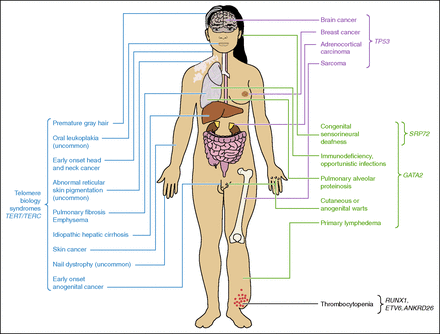 12
doi: https://doi.org/10.1182/blood-2016-05-670240
Benmärgsfynd som kan ge skäl att gå vidare med ärftlighetsutredning
Hypoplastisk benmärg (biopsi)
Monosomi 7, ffa hos unga patienter
OBS att -7 och hypoplasi inte är ovanligt vid terapirelaterad sjukdom –konferensfall
Vid analys med genpanel, t ex TruSight, fynd av mutation i gen som kan vara konstitutionell och orsaka ärftlig MDS/AML
T.ex. RUNX1, GATA2, TP53, ETV6 and CEBPA
Förutsatt att variant allelfrekvens (VAF) är ~40-60%. 
Utförande laboratorium brukar kommentera i utlåtande när en variant borde utredas vidare för att se om den är förvärvad eller konstitutionell.
13
Aktuell genpanel för benmärgsanalys: Trusight Myeloid panel
ABL1	CEBPA	HRAS	MYD88	SF3B1
ASXL1	CSF3R	IDH1	NOTCH1	SMC1A
ATRX	CUX1	IDH2	NPM1	SMC3
BCOR	DNMT3A	IKZF1	NRAS	SRSF2
BCORL1	ETV6/TEL	JAK2	PDGFRA	STAG2
BRAF	EZH2	JAK3	PHF6	TET2
CALR	FBXW7	KDM6A	PTEN	TP53
CBL	FLT3	KIT	PTPN11	U2AF1
CBLB	GATA1	KRAS	RAD21	WT1
CBLC	GATA2	MLL	RUNX1	ZRSR2
CDKN2A	GNAS	MPL	SETBP1
Generna i fetstil kan vara muterade vid ärftliga tillstånd som medför ökad risk för cancer
14
Framtida genpanel för benmärgsanalys: TWIST Myeloidpanel
ABL1
ALK
ARID1A
ARID2
ASXL1
ASXL2
ATRX
BAP1
BCL10
BCL2
BCOR
BCORL1
BRAF
BRCC3
CALR
CBL
CDK4
CDKN1B
CDKN2A
CDKN2B
CDKN2C
CEBPA
CHEK2
CREBBP
CRLF2
CSF1R
CSF2RB
CSF3R
CSNK1A1
CTCF
CTNNB1
CUX1
DDX23
DDX4
DDX41
DDX54
DHX33
DICER1
DNMT3A
DNMT3B
EED
EGFR
EP300
ETNK1
ETV6
EZH2
FAM175A
FBXW7
FGFR2
FLT3
GATA1
GATA2
GFI1
GNAS
GNB1
H3F3A
H3F3B
HIPK2
HRAS
IDH1
IDH2
IRF1
IRF4
IRF8
JAK2
JAK3
JARID2
KDM5C
KDM6A
KIT
KRAS
LUC7L2
MGA
MIR142
MIR-516A
MIR-516B
MIRN1267
MIRN632
MIRN891A
MLL
MLL2
MLL3
MPL
MYC
NF1
NF2
NFE2
NFE2L2
NIPBL
NOTCH1
NOTCH2
NPM1
NRAS
NXF1
PAX5
PHF6
PHIP
PIK3CA
PPM1D
PRPF40A
PRPF40B
PRPF8
PTEN
PTPN11
PTPRF
RAC1
RAD21
RAD50
RAD51
RASGRF1
RB1
RHOA
ROBO1
ROBO2
RRAS
RUNX1
SAMHD1
SETBP1
SETD2
SETDB1
SF1
SF3A1
SF3B1
SH2B3
SMC1A
SMC3
SMG1
SPRED2
SRCAP
SRSF2
STAG1
STAG2
STAT3
STAT5A
SUZ12
TERT
TET2
TP53
U2AF1
U2AF2
WHSC1
WT1
YLPM1
ZBTB33
ZMYM3
ZNF318
ZRSR2
ANKRD26
ARHGEF10
CBLB
DCC
DHX15
GIGYF2
IKZF1
JAK2  
KDM6A     
PDGFRA
PIK3R1
RIT1
SAMD9
SAMD9L
SBDS
SRP72
ZBTB7A
AKT1
BCL11B 
BTG1
CCND3
CHD4
CNOT3
DDX3X
DNM2
EBF1
IL7R
INO80
JAK1
LEF1
MED12
MYB
MYCN
NT5C2
PIK3CD
RPL10
RPL22
RPL5
SMARCA4
STAT5B
TBL1XR1
TOX
TRRAP
UBA2
USH2A
USP7
USP9X
ZEB2
MYD88
BTK
PLCG2
CXCR4
Generna i fetstil kan vara muterade vid ärftliga tillstånd som medför ökad risk för cancer
15
Fallgropar vid panelsekvensering av benmärg
Avsaknad av misstänkta konstitutionella varianter utesluter inte helt ett ärftligt tillstånd
Ej heltäckande genlista
För gener på listan kan analysen vara ofullständig
Analysen upptäcker inte deletioner/duplikationer (t ex RUNX1)
Klonala avvikelser kan dölja konstitutionella förändringar
Om konstitutionellt DNA används vid analys av förvärvade varianter är konstitutionella varianter bortfiltrerade
Leukemi
Friskt blod
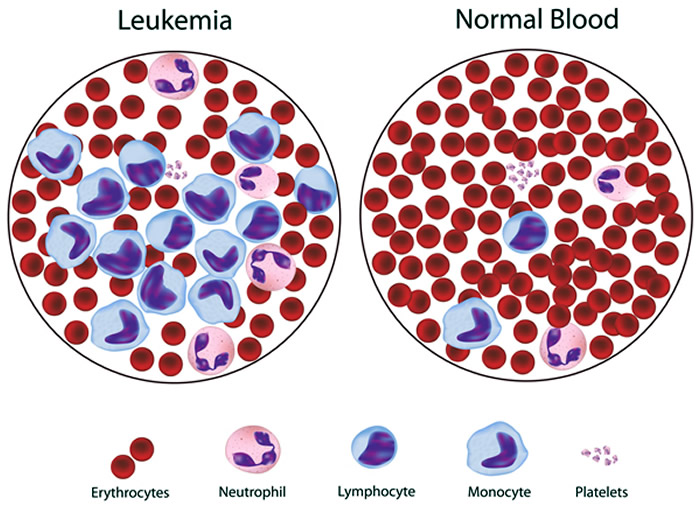 http://www.tabletsmanual.com/wiki/read/leukemia
16
Vem skall utredas i Sverige? Baserat på konsensus bland nordiska experter, befintlig litteratur och internationella riktlinjer: www.nmds.org
A: Patienter med positiv familjehistoria eller tecken / symtom som indikerar ärftliga tillstånd med ökad risk för  myeloiska neoplasmer, särskilt MDS / AML.
1 pat med MDS/AML före 50 åå med varningsflagga vid sjukdomshistoria/klinisk undersökning 
1 pat med MDS/AML/långvarig trombocytopeni eller annan varningsflagga efter 50 åå med minst 1 släkting (första eller andra graders släktingar) med varningsflaggor vid sjukdomshistoria/klinisk undersökning och diagnosticerad före 50 års ålder. 
1 pat med MDS / AML och minst två FGS eller AGS på samma sida familjen med cancer, varav en före 50 års ålder. (ffa bröstcancer, sarkom, annan hematologisk malignitet, hjärntumör, mm)
≥3 FGS eller AGS på samma sida familjen med varningsflaggor vid sjukdomshistoria/klinisk undersökning oavsett ålder
FGS= förstagradsläktingar (föräldrar, syskon, barn); AGS=andragradsläktingar (far-/morföräldrar, föräldrars syskon, barnbarn)
17
Vem skall utredas i Sverige?
B: Patienter med myeloiska neoplasmer med misstänkta konstitutionella varianter upptäckta vid genetisk testning av benmärg.
Variant med VAF runt 40%-60% eller >90% (vid gener på kromosom X) i en gen som kan orsaka ärftlig MDS/AML:
RUNX1, GATA2, TP53, ETV6 and CEBPA
Flera gener vid analys med nya Twistpanelen
Utförande laboratorium brukar kommentera i utlåtande när utredning av annan vävnad (hud, T-celler) rekommenderas för att utreda om den funna varianten är nedärvd eller förvärvad.
C: Patenter med MDS/AML före 50 års ålder med monosomi 7 eller del(7q) vid kromosomanalys*
*som inte uppfyller kriteria A eller B
18
Att tänka på
Nämnda kriterier är baserade på idag kända ärftliga tillstånd
50 års gränsen är godtycklig 
t.ex mutationer i DDX41 genen kan ge upphov till ärftlig MDS över 50 år
Om du misstänker att din patient kan ha ett ärftligt tillstånd trots att hen inte uppfyller kriterierna  frågeremiss till hematologiskt centrum / klinisk genetik med erfarenhet av dessa tillstånd
19
Utredningsgång när A/B/C kriteria är uppfylldaww.nmds.org
Patienten bör erbjudas genetisk vägledning före/efter genetisk utredning
av kliniska genetiker eller hematologer med erfarenhet inom området
Man måste göra klart för patienten att det inte är säkert att vi hittar någon genetisk förklaring
Icke-hematopoietisk vävnad föredras för genetisk utredning
1:a val: odlade fibroblaster från hudbiopsi (kan tas i samband med benmärgsundersökning)
2:a val: T-celler, blod vid CR, kindskrap, saliv, hår, naglar
Val av genetisk analys
Riktad analys för patienter i grupp B (variant påvisat vid panelsekvensering)
Vb bredare genetisk analys; genpanel, helexom eller helgenom 
Om stark misstanke av ett specifikt syndrom kan riktad analys utföras
20
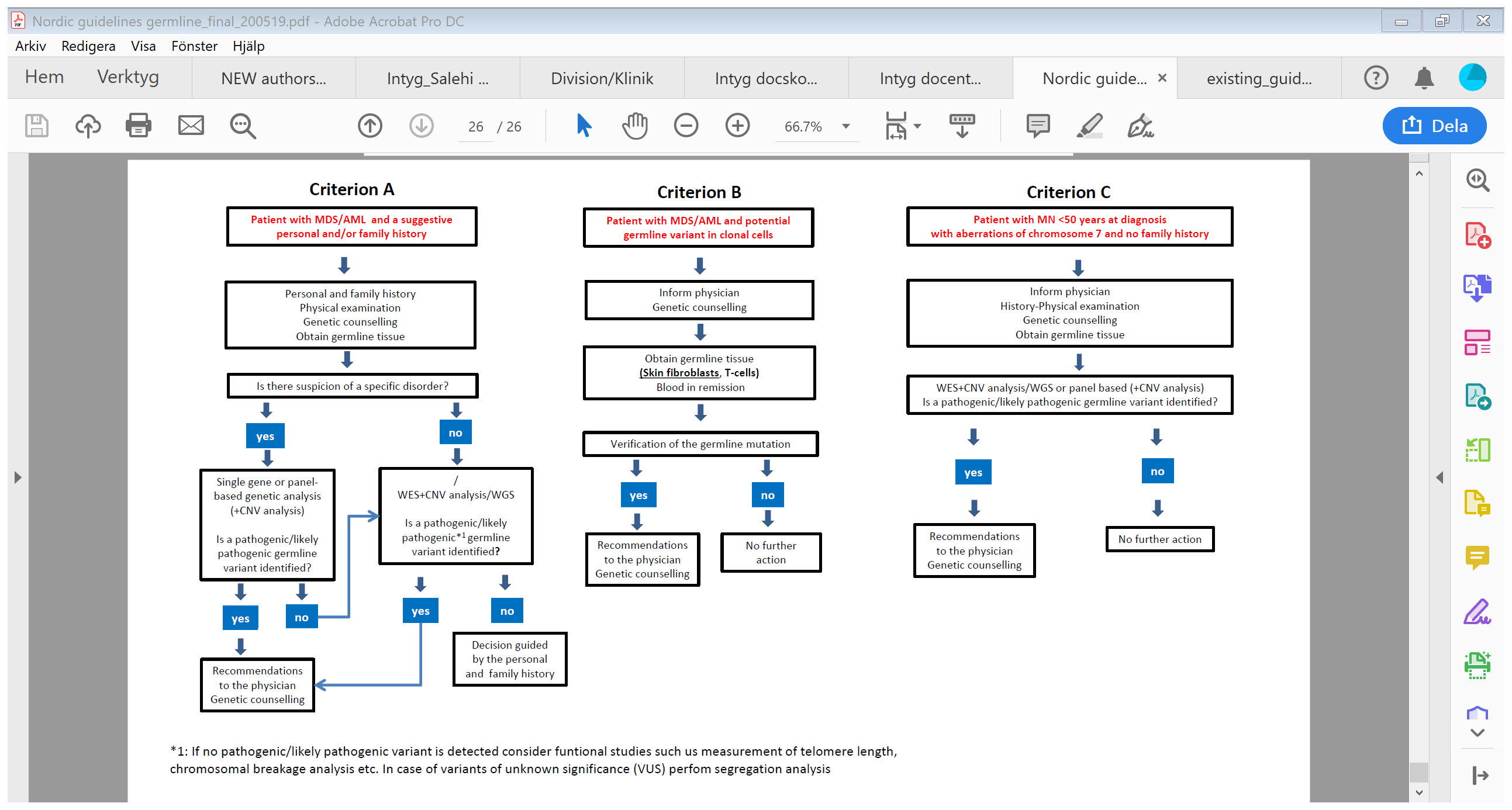 Figure 1 från nordiska riktlinjer
Utfall av genetisk utredning - 1
Fynd av troligen patogen / patogen konstitutionell variant 
Fyndet förklarar varför patienten har fått MDS/AML

Remiss till Klinisk Genetik för genetisk vägledning och ev familjeutredning (t.ex. information om eventuell prenatal diagnostik)
Om allogen SCT är aktuell, se riktlinjer www.nmds.org
Om relevant för tillståndet, remiss till andra organspecialister
22
Utfall av genetisk utredning - 2
Fynd av konstitutionell variant av oklar signifikans (s.k. VUS)
Med moderna genetiska metoder påvisas ofta varianter som aldrig setts förut eller inte tidigare associerats med sjukdom.
Dessa varianter kan inte användas i kliniken men kan föranleda vidare utredning av patienten/släktingar.
Remiss till Klinisk Genetik är motiverad 
 Segregationsanalys hos föräldrarna för att se om varianten är en nymutation
 Segregationsanalys om andra drabbade släktingar finns
 Kompletterande analyser, t.ex. telomerlängdanalys  (www.nmds.org)
Diskussion i nationella och internationella forum: har varianten setts hos någon annan patient?
23
Utfall av genetisk utredning -3
Ingen variant påvisas vid en bred utredning (t.ex. helexom eller helgenomsekvensering) som med dagens kunskap kan förklara patientens sjukdomsbild
Om stark misstanke av ärftligt tillstånd baserat på släktträdet eller klinisk diagnos ställningstagande till fortsatt utredning inom ett forskningsprojekt
Data från helexom eller helgenomsekvensering kan vara värd av re-analyseras efter några år om nytillkommen kunskap 
Diskussion inom lokala och nationella forum: är patienten färdigutredd?
Om misstanke på ärftligt tillstånd bör släktingar inte användas som benmärgsdonatorer
24
Uppföljning av friska anlagsbärare www.nmds.org
Rekommenderas för
Bärare av troligen patogen / patogen konstitutionell variant associerad med ökad risk för MDS/AML
Patienter som uppfyller kriteria för ett ärftligt tillstånd där ingen variant har kunnat påvisas (och ev deras förstagradsläktningar) 
Remiss till hematologiskt centrum med erfarenhet av dessa tillstånd
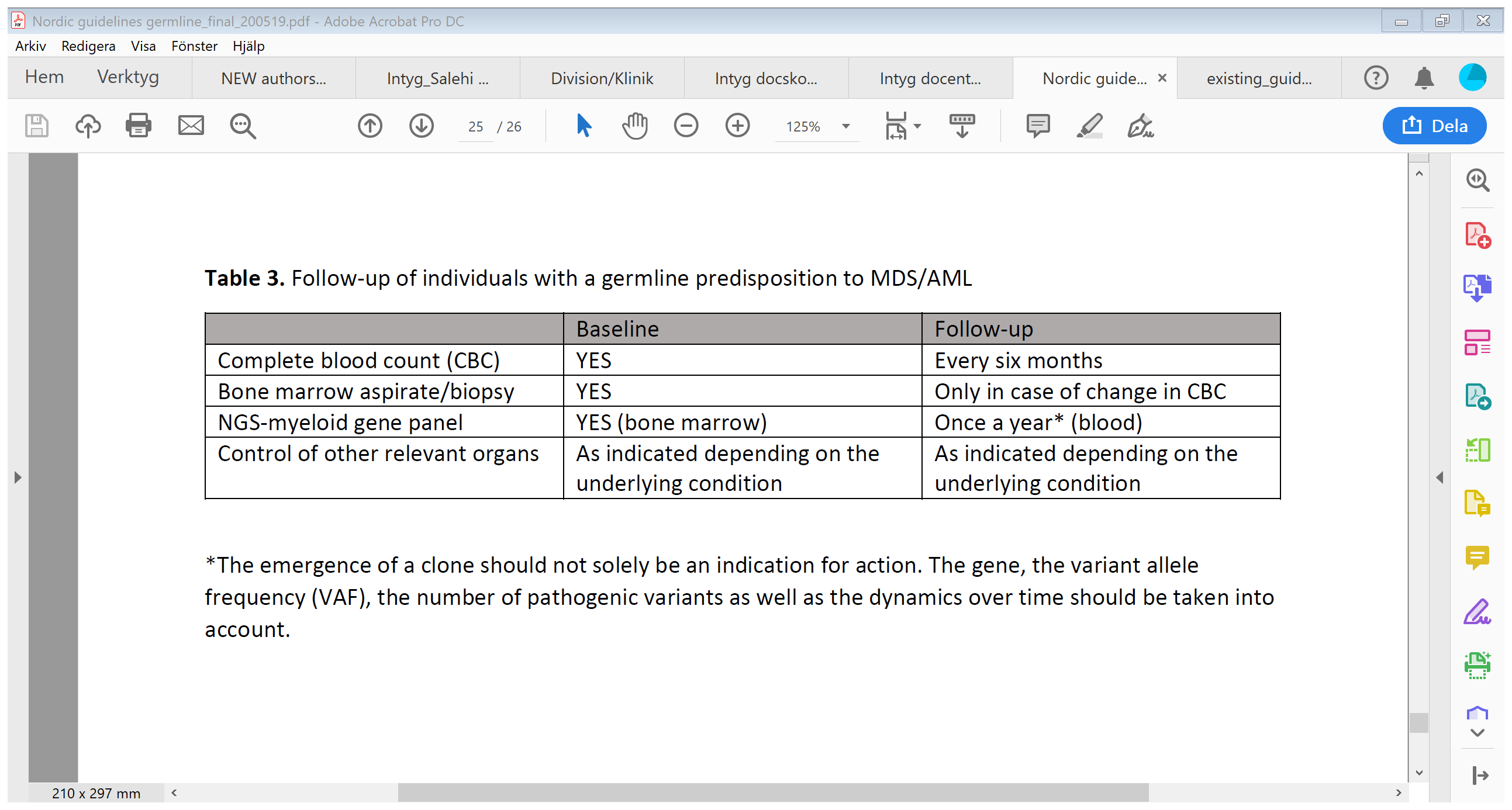 25
Rekommendation inför HSCT www.nmds.org
Indikation och timing för HSCT varierar beroende på ärftligt tillstånd
Val av donor (icke-besläktad eller icke-bärare om möjligt)
Olika tillstånd kan kräva olika förbehandlingar inför HSCT


För de flesta tillstånd föreligger begränsad erfarenhet om HSCT  konsultation med internationella experter inom området kan behövas
26
Några mer vanliga tillstånd som med ökad risk för MDS/AML (utförlig lista www.nmds.org)
RUNX1 punktmutationer eller mer sällsynt deletioner
30-50% risk för MDS / AML
Ofta debut före 50  års ålder
Ingen syndrombild
GATA2 punktmutationer eller mer sällsynt deletioner
Mycket hög risk (>70-90%) att utveckla MDS/AML
Monocytopeni och anamnes på vårtor i unga år
Ofta men inte alltid syndrombild; MonoMac, Embergers syndrom
Fanconianemi, Schwachman-Diamond, Diamond-Blackfan
Ofta syndrombild
Tillstånd med egna hemsidor med utförlig information (lista www.nmds.org)
27
Några mer vanliga tillstånd som med ökad risk för MDS/AML (utförlig lista www.nmds.org)
Telomersjukdom 
Orsakas av mutationer / deletion i någon av telomerkomplexets gener
Utredning skall innefatta analys av telomerlängd
Mycket komplex sjukdomsbild med affektion av olika organ, ex lung och leverfibros, risk för ÖNH cancer och gyncancer, tidig hjärt-kärlsjukdom
Dyskeratotis kongenita. DKC1, X-bunden, vanligen diagnos som barn
TERT och TERC - inte sällan diagnos i vuxen ålder
Ett flertal andra gener kan också vara affekterade
Anticipation vanligt, penetrans mycket varierande
Pålagrad MDS inte sällan mild, skall inte förhindra utredning av t ex lungtransplantation
Behandling med anabola steroider kan vara indicerat
28
Sammanfattning av riktlinjerna finns att läsa på NMDS webbsidan:
klicka här för att komma åt texten
29
Litteratur
Churpek et al 2017 Familial myelodysplastic syndrome/acute myeloid leukemia. Best Practice & Research Clinical Haematology
Desai et al 2017 Clinical Assessment and Diagnosis of Germline Predisposition to Hematopoietic Malignancies: The University of Chicago experience. Frontiers in pediatrics
Furutani et al 2017 Germline Genetic Predisposition to Hematologic Malignancy. Journal of Clinical Oncology
How I diagnose and manage individuals at risk for inherited myeloid malignancies, The University of Chicago Hematopoietic Malignancies Cancer Risk Team, 2016, Blood
Godley & Shimamura. 2017. Genetic predisposition to hematologic malignancies: management and surveillance, Blood
West and Churpek, 2017, Old and new tools in the clinical diagnosis of inherited bone marrow failure syndromes. ASH educational book
Brown et al 2017 Recognition of familial myeloid neoplasia in adults. Seminars in Hematology 
Riktlinjer för specifika diagnoser
Fanconi Anemia Research Fund I. Fanconi anemia: guidelines for diagnosis and management. 4th ed. 2014.
Participants of Sixth Annual Daniella Maria Arturi International Consensus Conference. Diagnosing and treating Diamond Blackfan anaemia: results of an international clinical consensus conference. Br J Haematol. 2008;142(6):859-876.
Draft consensus guidelines for diagnosis and treatment of Shwachman-Diamond syndrome. Ann N Y Acad Sci. 2011;1242:40-55.
Dyskeratosis congenita and telomere biology disorders: diagnosis and management guidelines. 2015.
30